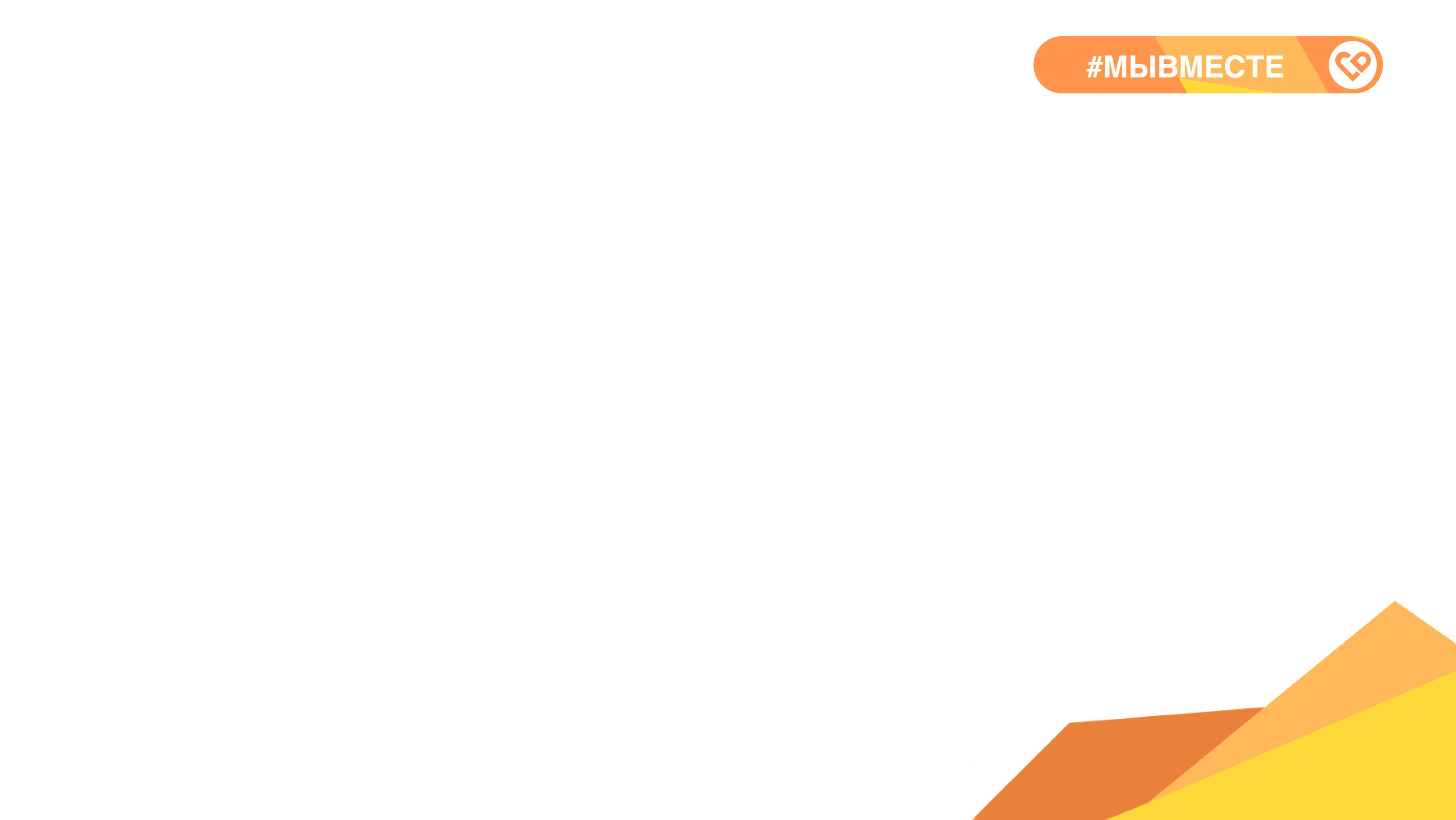 Эффективные коммуникации
Модуль 3. Построение диалога в эффективной коммуникации.

Урок 1. Техники активного слушания.
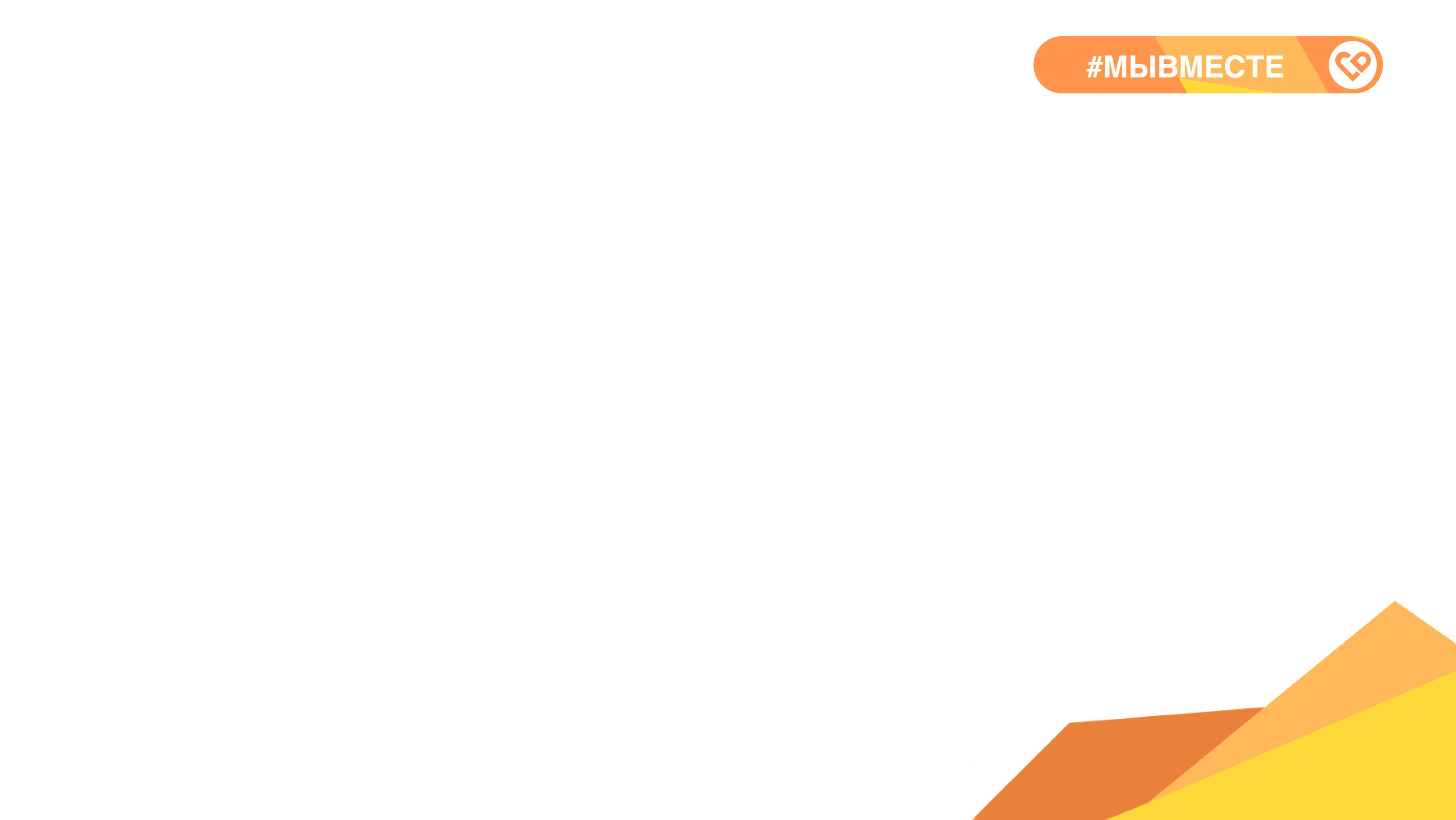 Техника активного слушания
Активное слушание позволяет нам, с одной стороны, получить полную информацию от собеседника, с другой стороны, показать ему, что мы вовлечены в беседу, продемонстрировать нашу глубокую заинтересованность.
Активное слушание имеет два основных компонента: уточнение истинных смыслов беседы и проявление деталей, показывающих ценность диалога. Это две стороны процесса коммуникации – вербальная и невербальная.
Активное слушание представляет из себя не привычное общение, это процесс осознанного взаимодействия, когда внимание приковано к мыслям и чувствам собеседника.
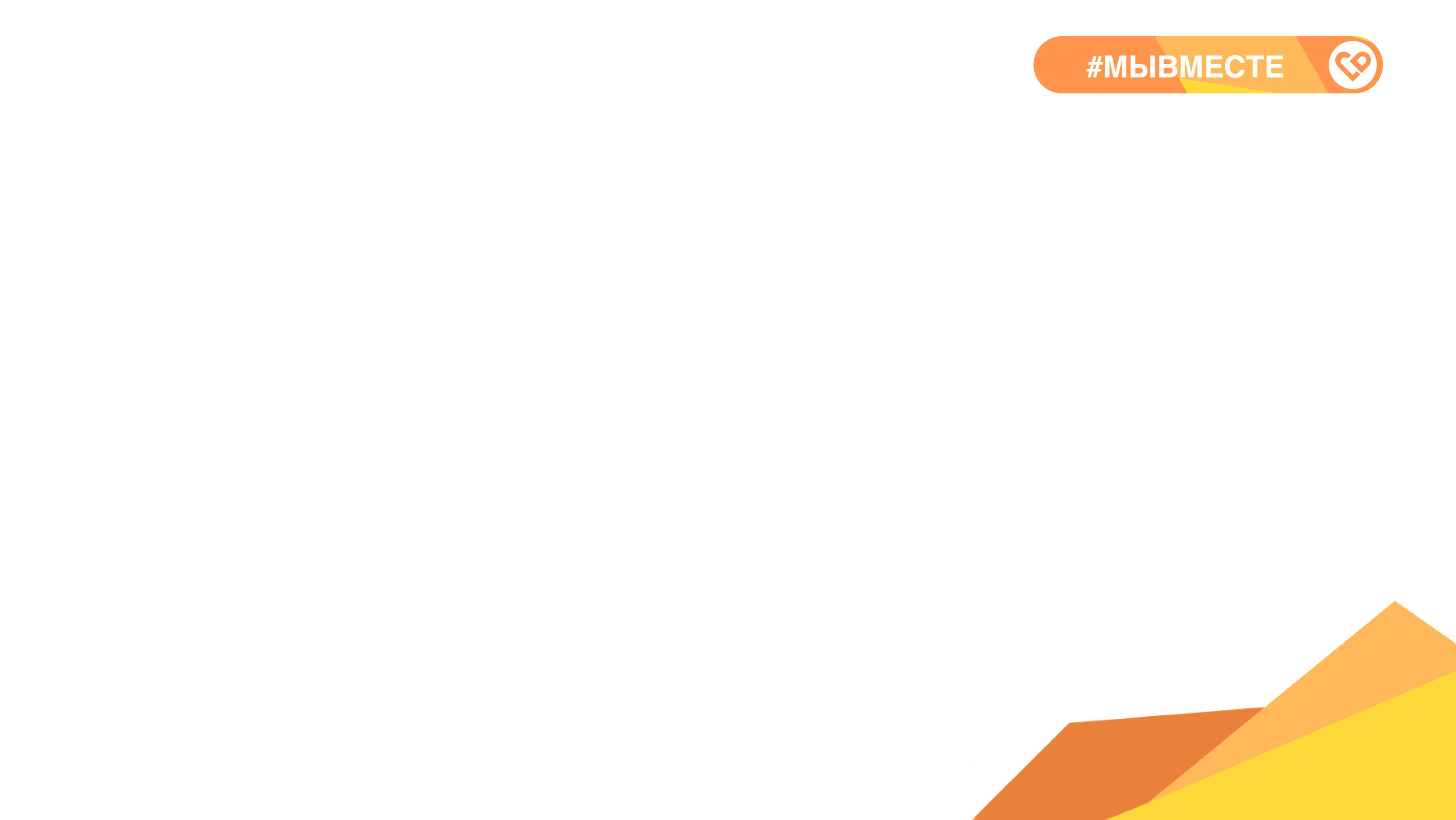 Моменты, определяющие активное слушание
Вопросы могут задаваться по-разному.
 
Первая техника называется «эхо». 
Второй вариант составления вопроса – интерпретация
Перефразирование – мы коротко повторяем сказанное, но говорим другими словами.
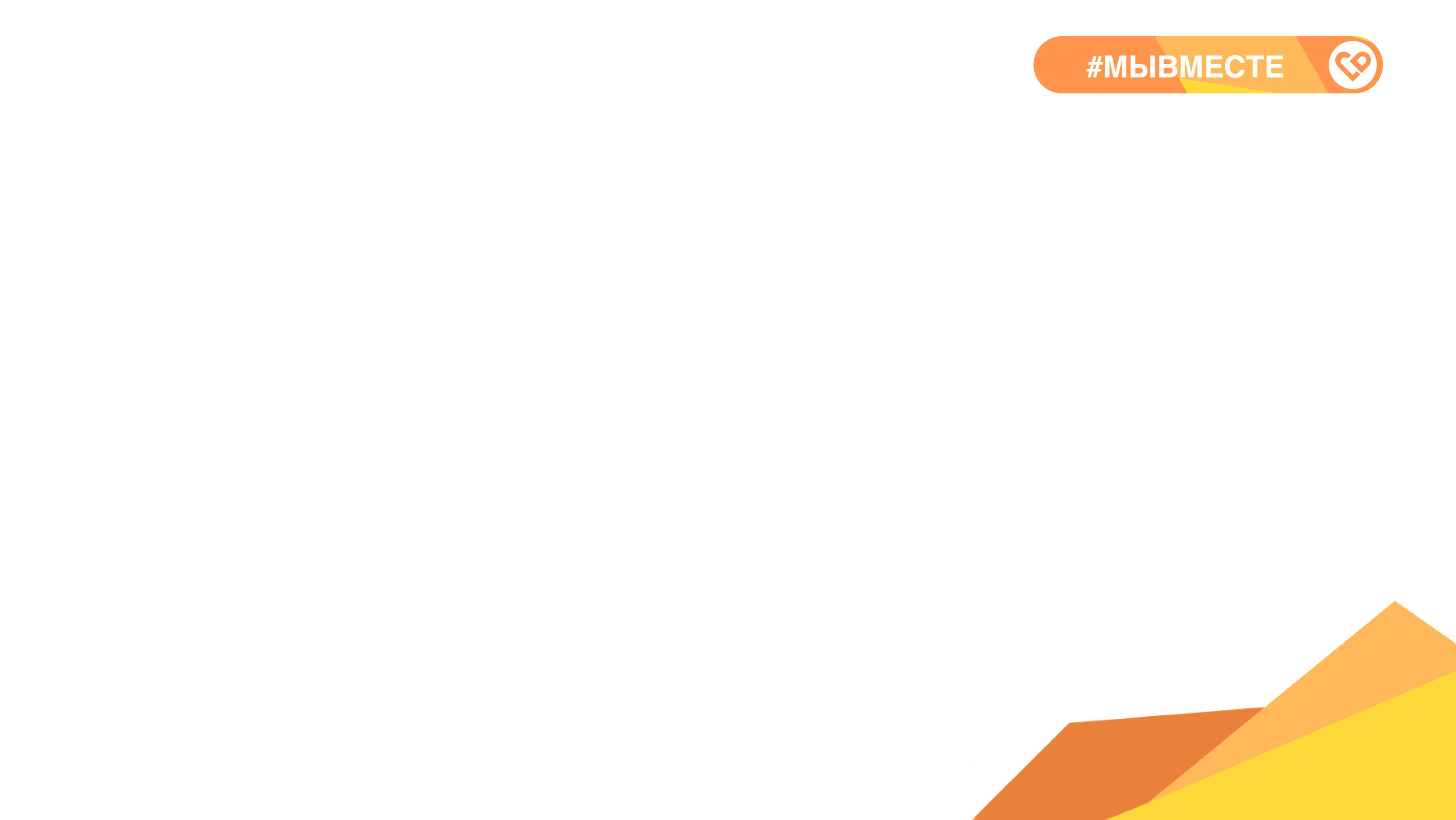 Типы построения методов активного слушания с точки зрения эмоционального настроя
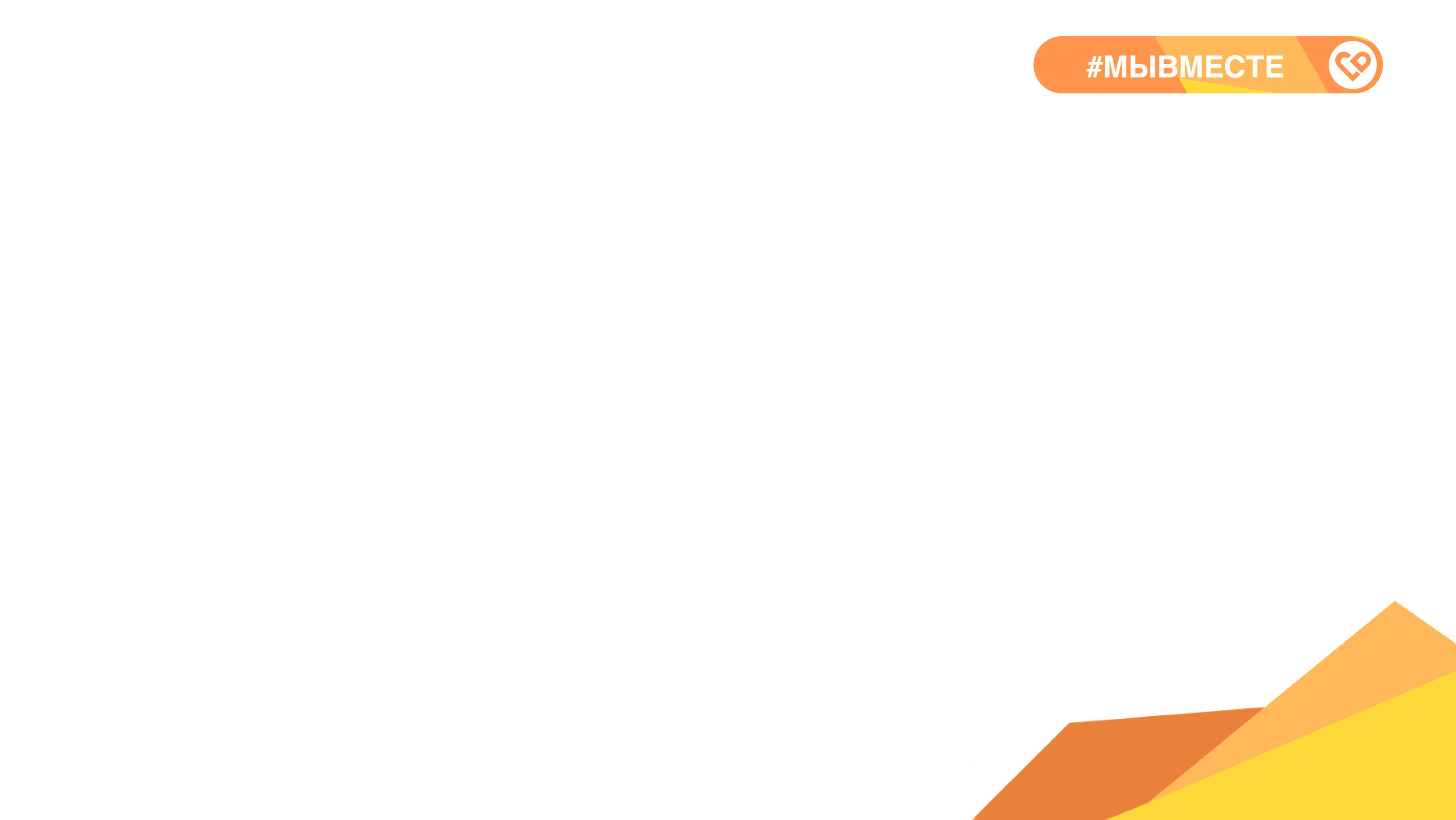 Преследуемые цели при демонстрации активного слушания
Этапы техники активного слушания:
обсудите тему, которая Вас интересует
возьмите паузу, чтобы обдумать и понять сказанное собеседником
развейте мысль, которая родилась в диалоге
обсудите эмоции, которые были у собеседника